Tracking Through Turns and Curves
[Speaker Notes: Instructor preparation notes]
Accurate Tracking Through Turns and Curves
Vision leads your vehicle

Look to the target area

Monitor tracking with your fringe vision
You have searched the intersection and intend to turn left
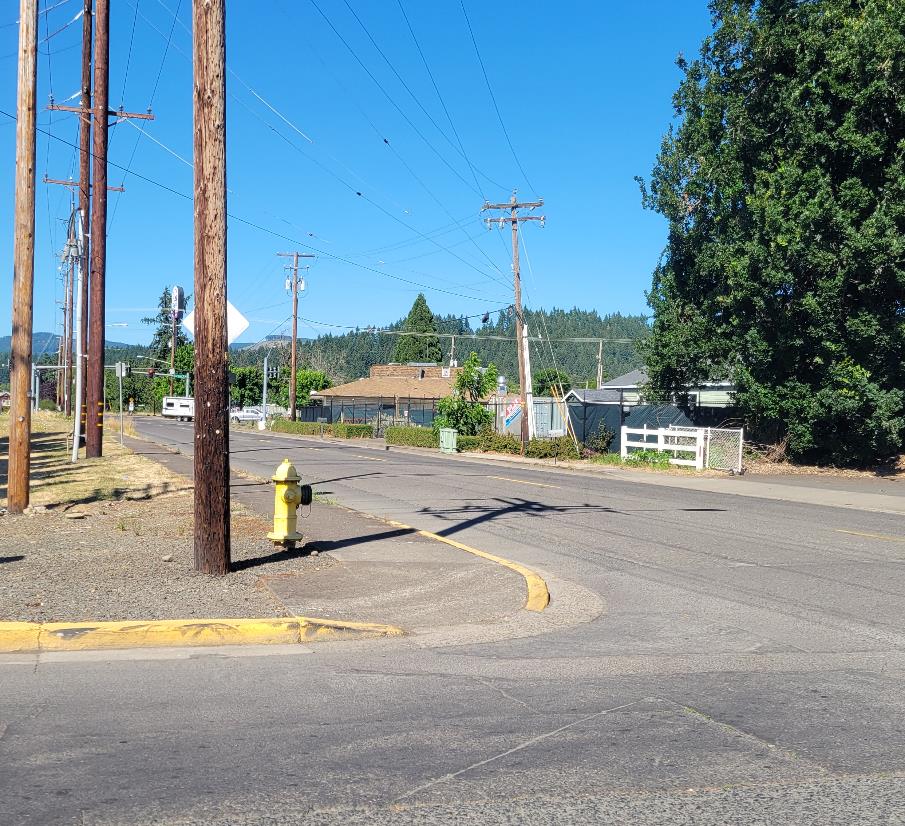 Where should your central vision be focused before and during the turn?
What should you see with your fringe vision?
[Speaker Notes: Central vision will be focused on the target area – signal and trees.
See position on roadway, reference points, lines and obstacles with fringe vision]
You have searched the intersection and intend to turn right
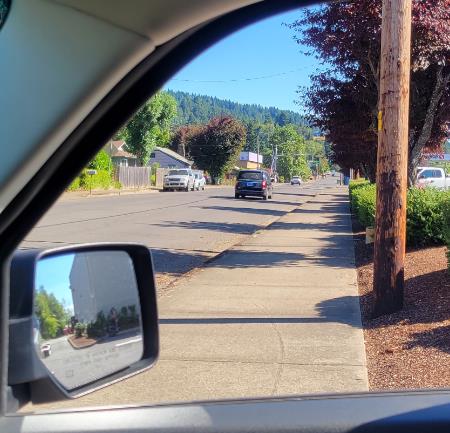 Where should your central vision be focused before and during the turn?
What should you see with your fringe vision?
[Speaker Notes: Central vision will be focused on the target area – end of roadway
See position on roadway, reference points,  edge of roadway and obstacles with fringe vision]
Tracking Through Curves
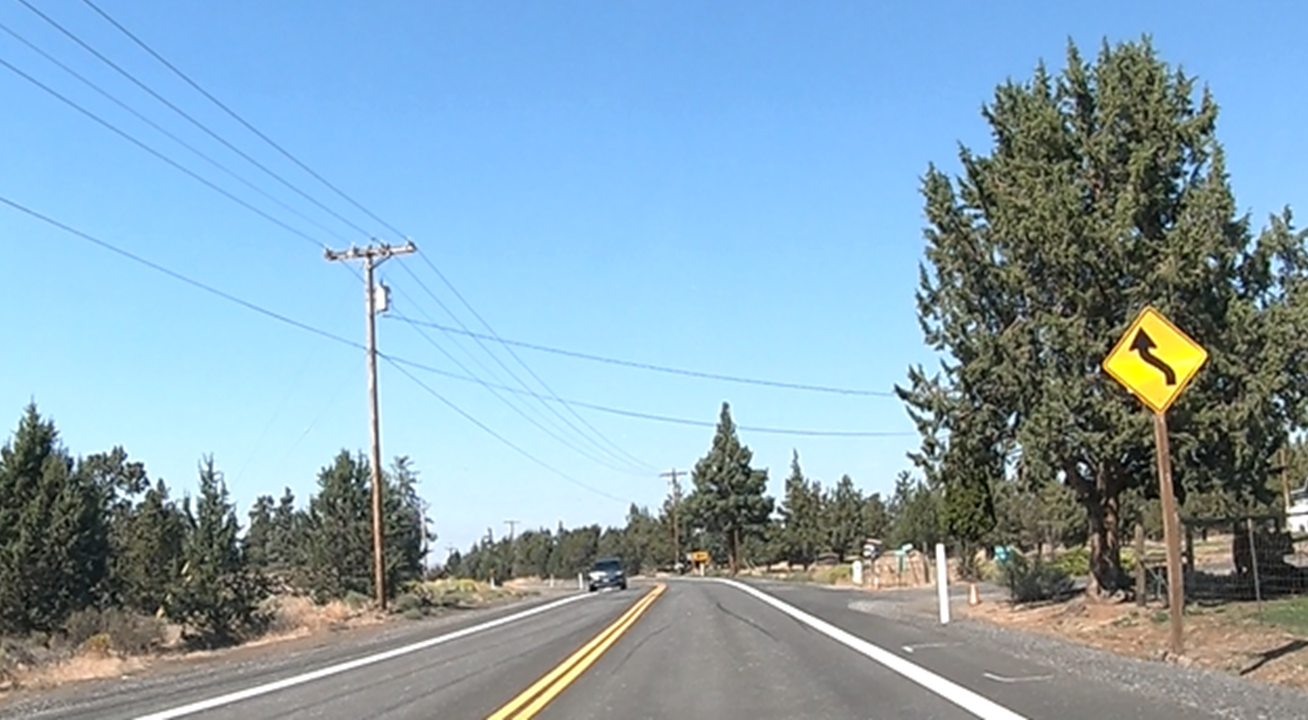 Where should your central vision be focused on approach to the curve?
What should you see with your fringe vision?
[Speaker Notes: See the target with your central vision
See reference points, lines and traffic with your fringe vision]
Tracking Through Curves- Let’s Practice!
Video